Jakub Balčák
Napoleon Bonaparte
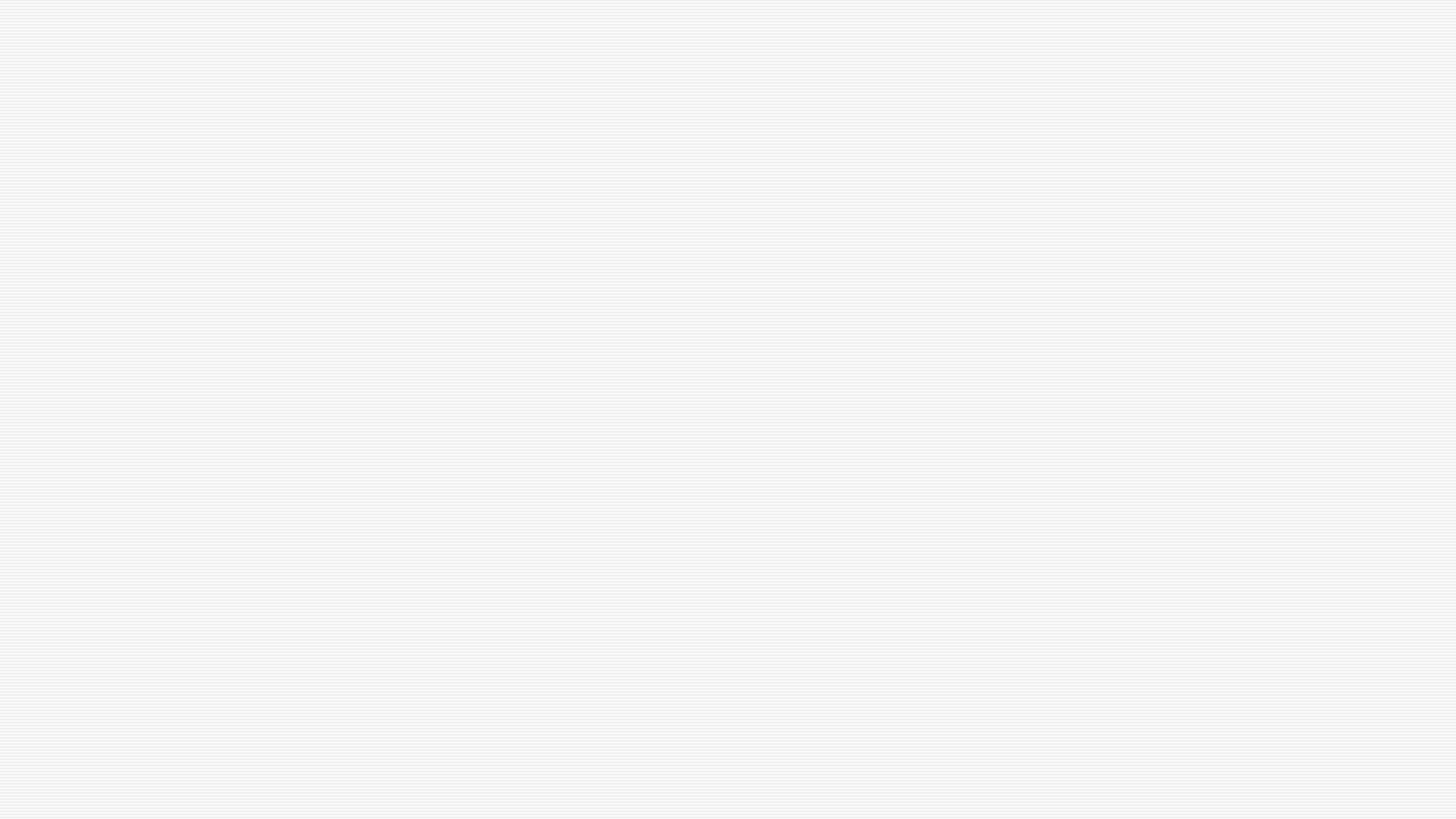 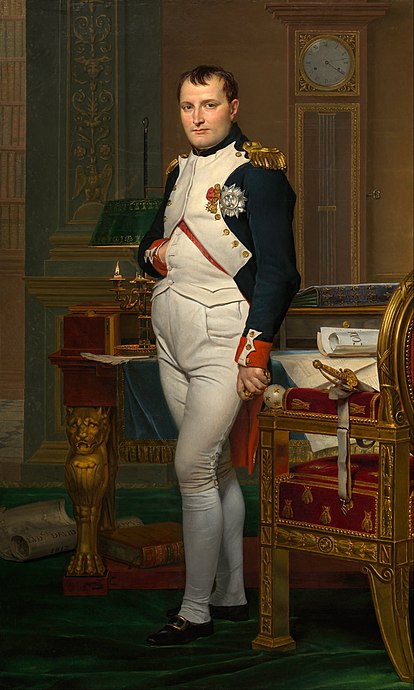 Informations de base
Napleon est issu d'une famille pauvre de Corse
Il a étudié dans une université militaire
Il était calme, aimait lire et aimait les mathématiques.
Pour la france il a conquis l'egypte
Pendant le règne, il était populaire
Il a vu le document Code Civil
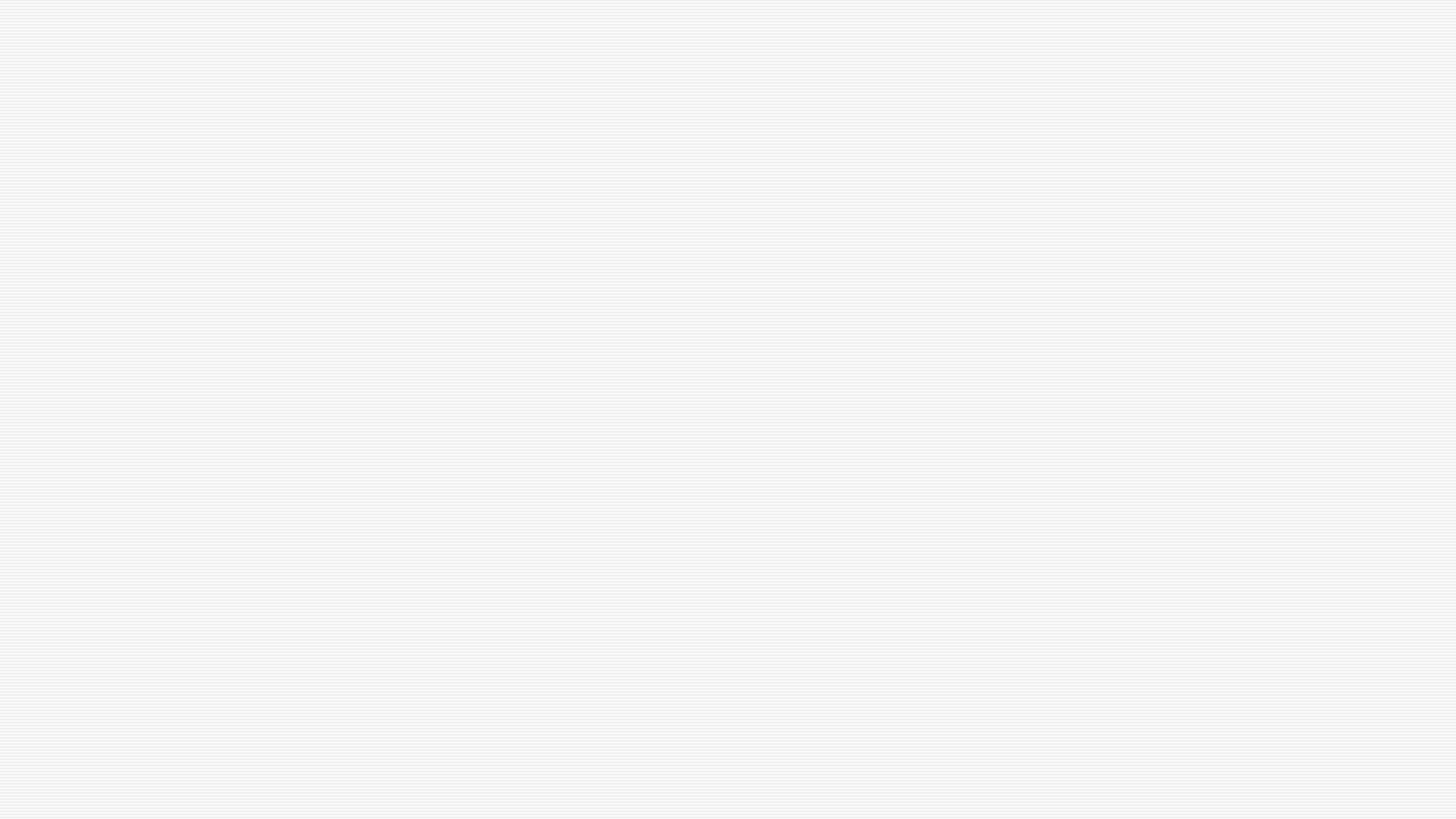 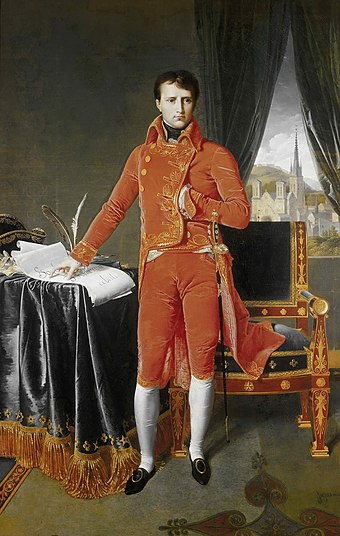 Le Code civil
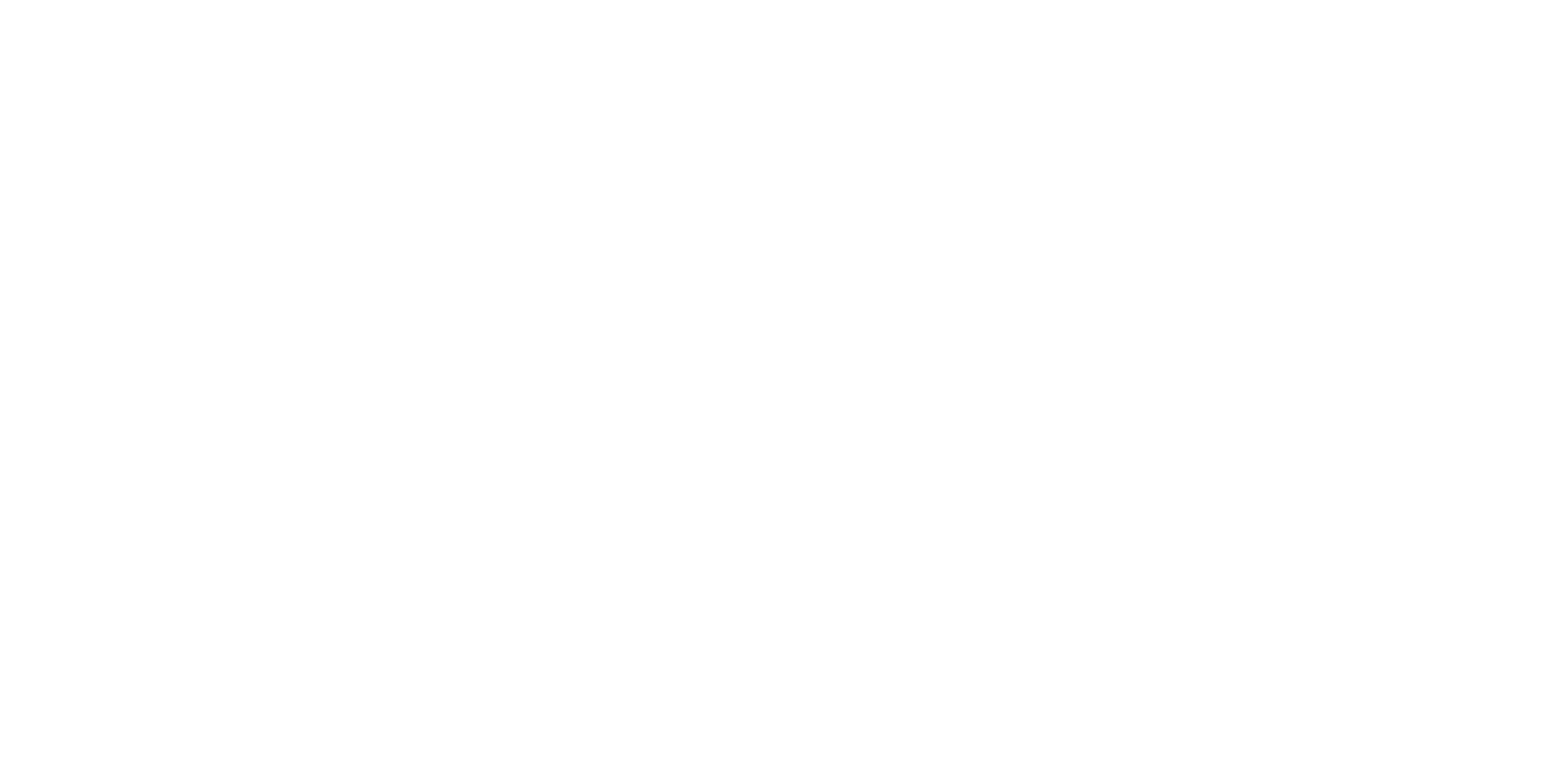 Origine: Le Code civil, également connu sous le nom de Code Napoléon ou Code civil des Français, a été promulgué le 21 mars 1804. Son objectif était d'unifier et de standardiser les lois relatives au droit civil en France.
Contenu: Le Code civil se composait de cinquante livres traitant de différents aspects du droit civil, tels que les droits de propriété, le droit de la famille, les successions, les contrats et les responsabilités. Il définissait les droits et les devoirs des citoyens, ainsi que les procédures et les conventions à respecter.
Impact à long terme: Le Code civil est resté en vigueur en France même après la chute de Napoléon et a été modifié et mis à jour au fil du temps. Ses principes se sont étendus à d'autres pays et ont eu une influence sur le droit international et le développement du droit civil à travers le monde.
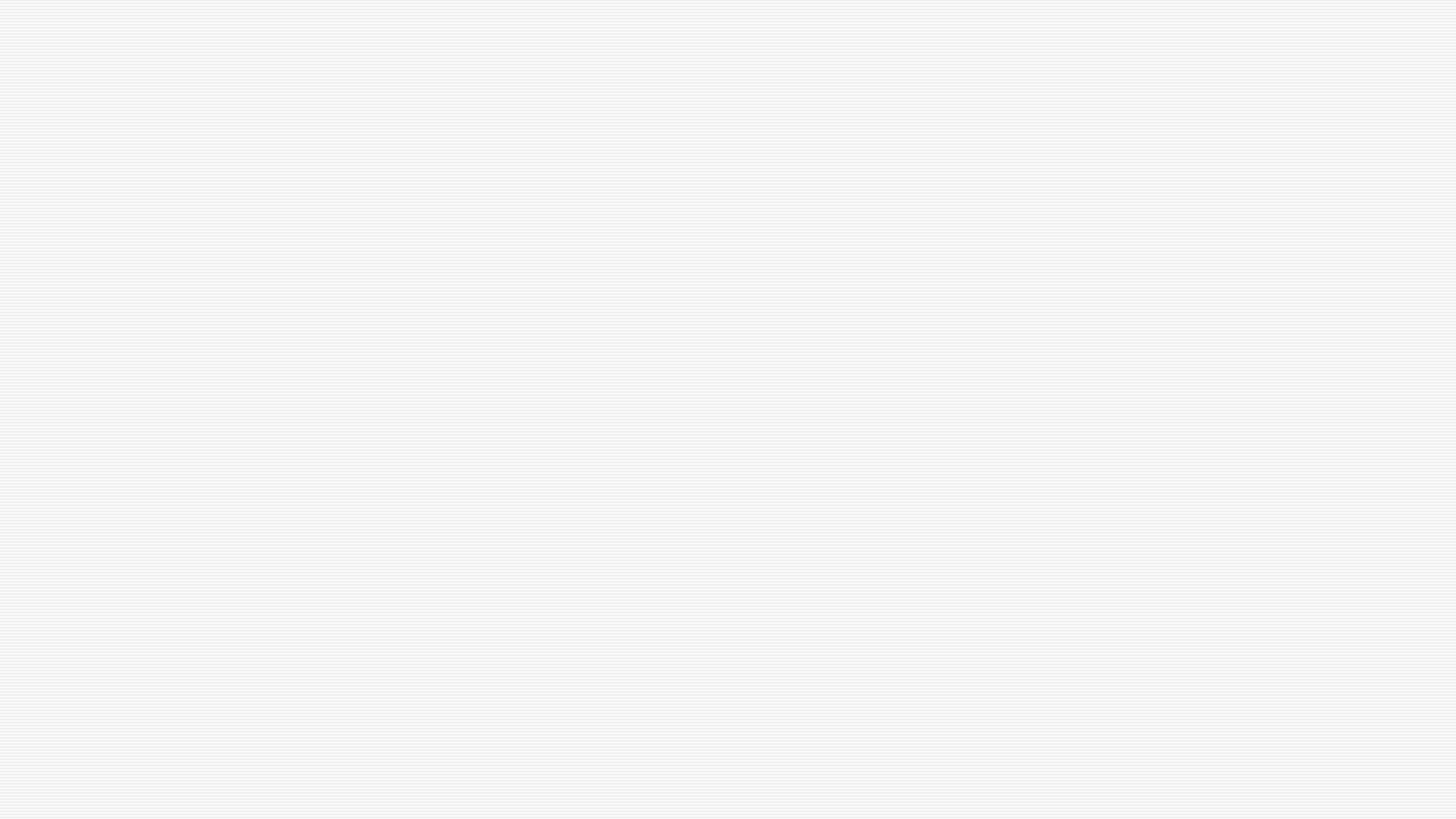 Le Code civil reconnaissait l'importance de la liberté individuelle et du droit de propriété, incluant la protection de la sphère personnelle et familiale contre les ingérences injustifiées de l'État ou d'autres individus. Il permettait aux individus de contrôler leurs biens et garantissait que leur vie privée ne soit pas indûment violée. Le Code civil établissait des normes juridiques fondamentales protégeant le droit des citoyens à la vie privée et à l'utilisation libre de leurs biens. Cela assurait la stabilité et la sécurité dans le domaine de la propriété et de la vie privée des individus. Les libertés individuelles et les droits de propriété étaient des piliers du Code civil, qui garantissaient la confiance et la sécurité dans le système juridique.
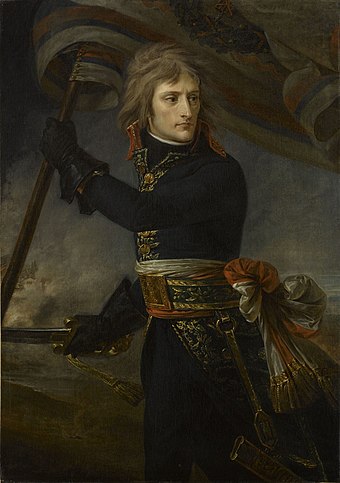 Le Code civil et droit à la vie privée et à la propriété
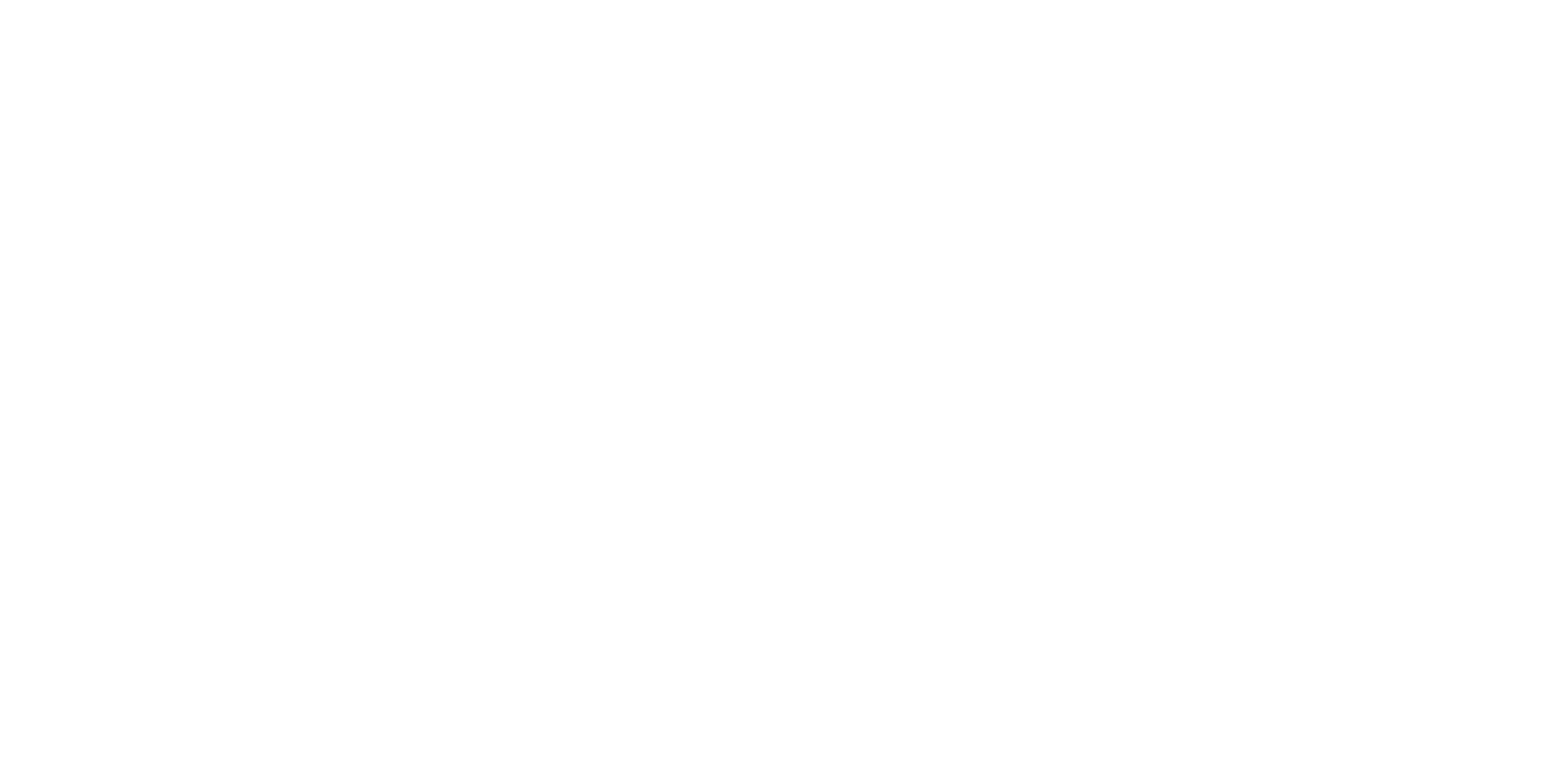 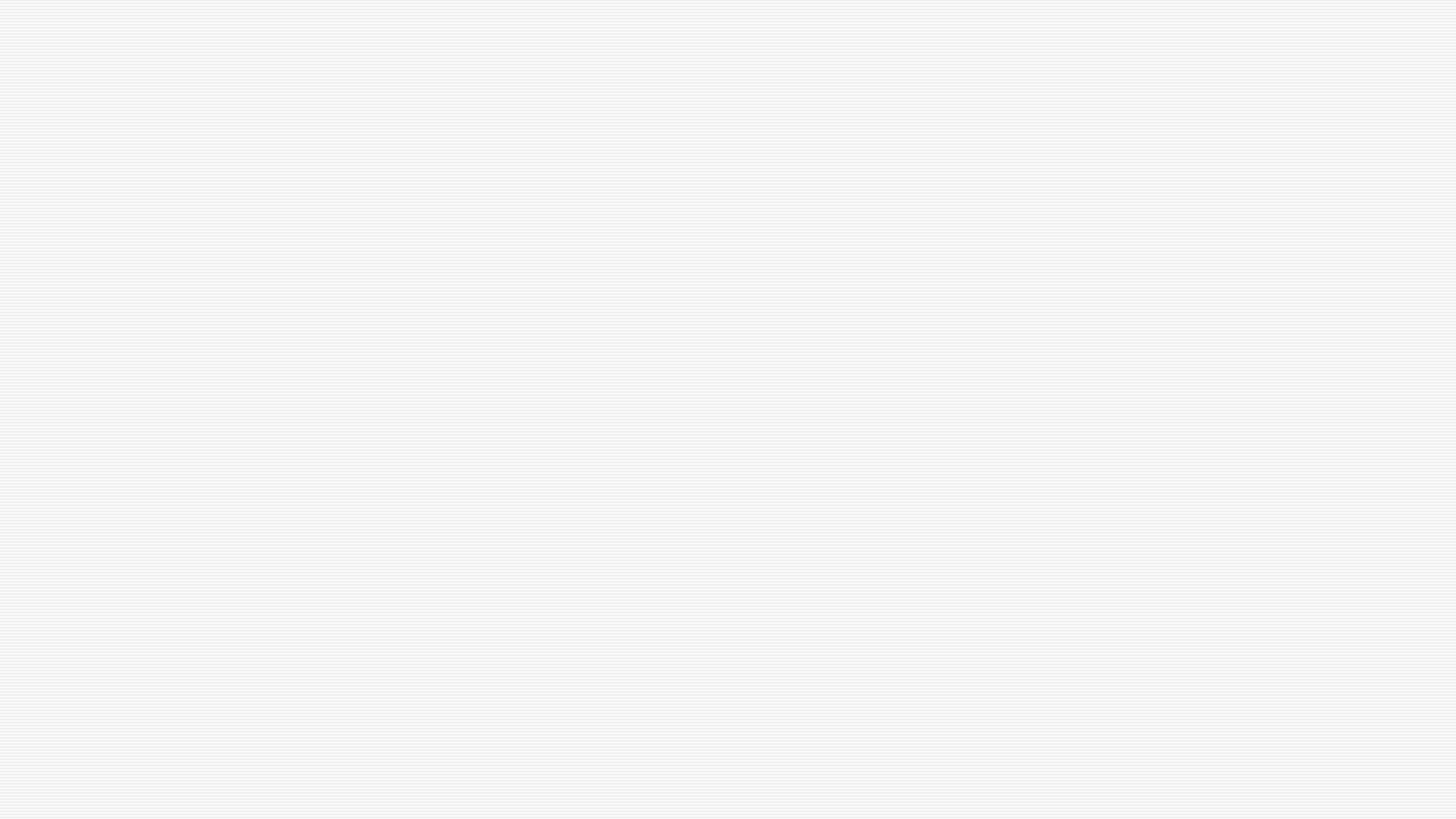 Le Code civil et  Droit de la famille
Le Code civil régissait les droits et devoirs des époux, des enfants et autres membres de la famille afin d'assurer un traitement équitable au sein de la famille et en matière de succession. Il déclarait le droit au mariage et établissait les conditions et obligations liées au mariage. Il assurait également les droits des enfants et définissait les responsabilités des parents envers eux. La succession était également une partie importante du droit de la famille dans le Code civil, déterminant comment les biens sont transmis aux générations suivantes.
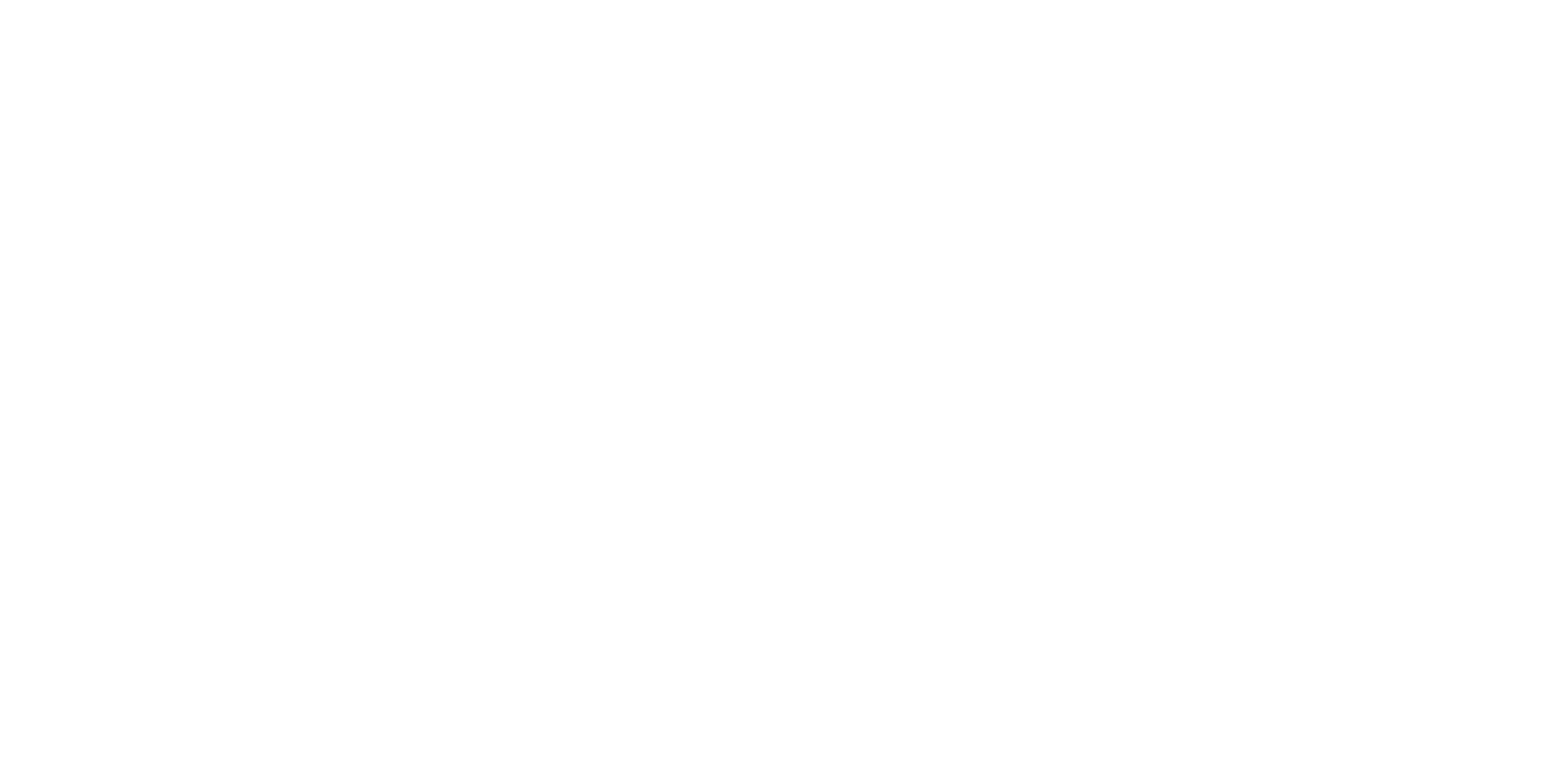 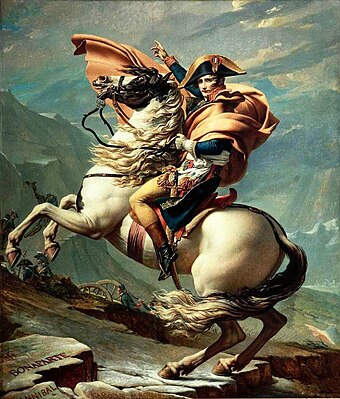 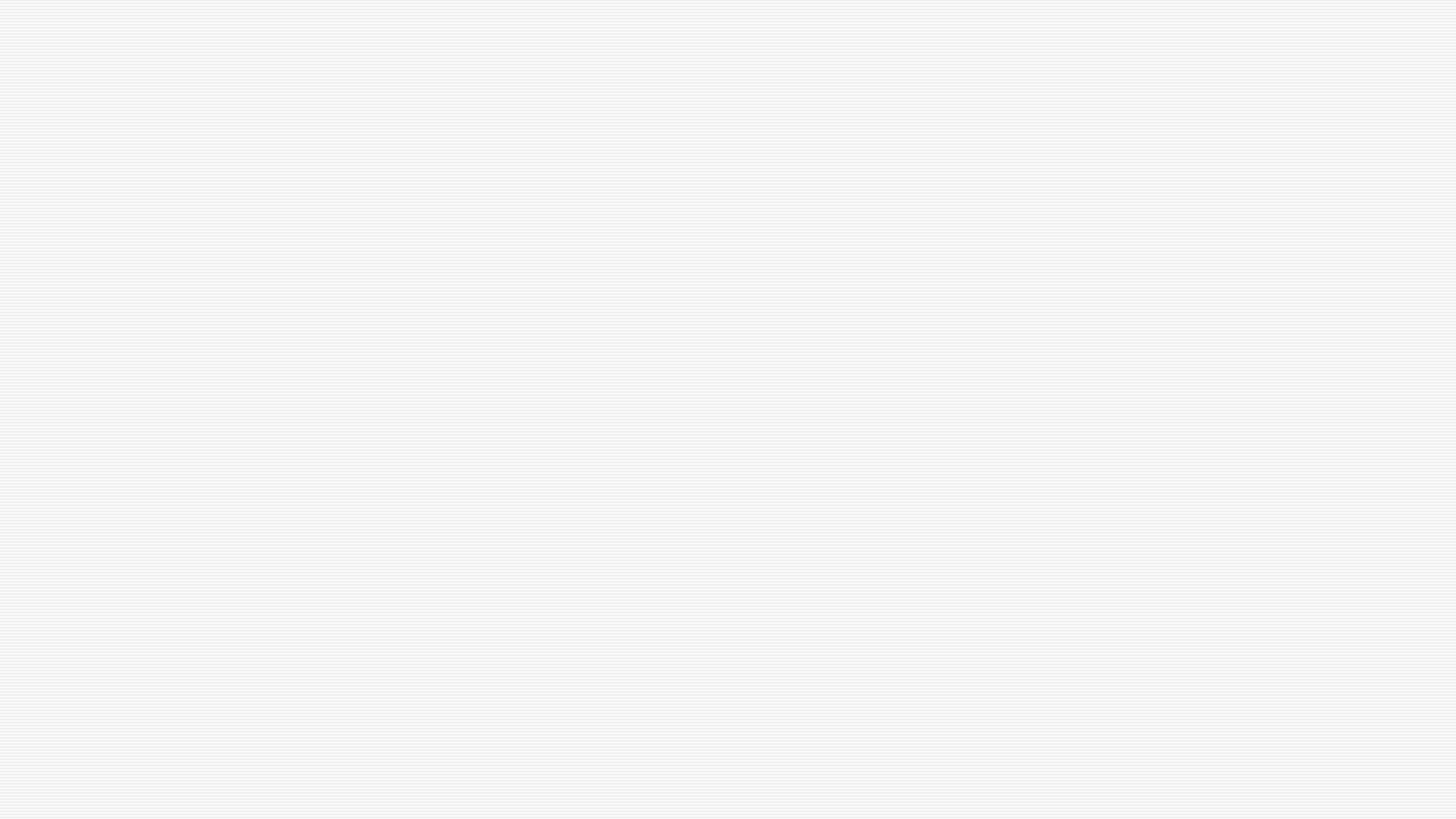 Le Code civil et Principe d'égalité devant la loi
Le Code civil mettait en avant l'importance du principe d'égalité devant la loi et interdisait toute discrimination fondée sur la race, la religion ou le statut social. Il reconnaissait que chaque citoyen avait droit à un traitement égal devant la loi, indépendamment de sa position ou de son appartenance à un groupe spécifique. Cela garantissait une protection égale des droits pour tous les citoyens sans aucune forme de discrimination. Le principe d'égalité devant la loi était une partie importante du système juridique, contribuant à renforcer la confiance dans le système juridique et à protéger les droits fondamentaux de l'homme. L'égalité devant la loi était l'une des valeurs fondamentales du Code civil, qui façonnait le système juridique et les valeurs sociales en France et dans d'autres pays.
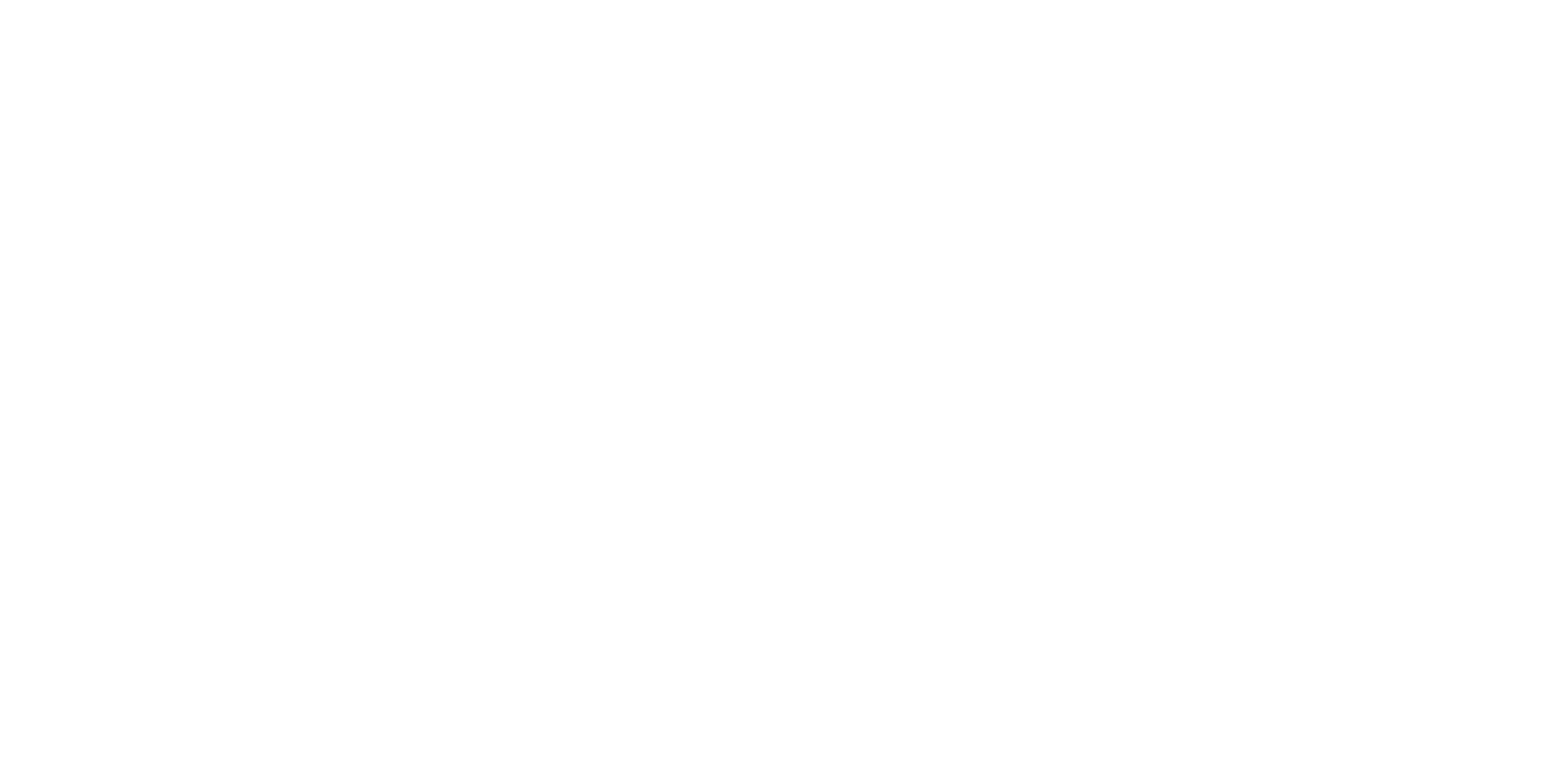 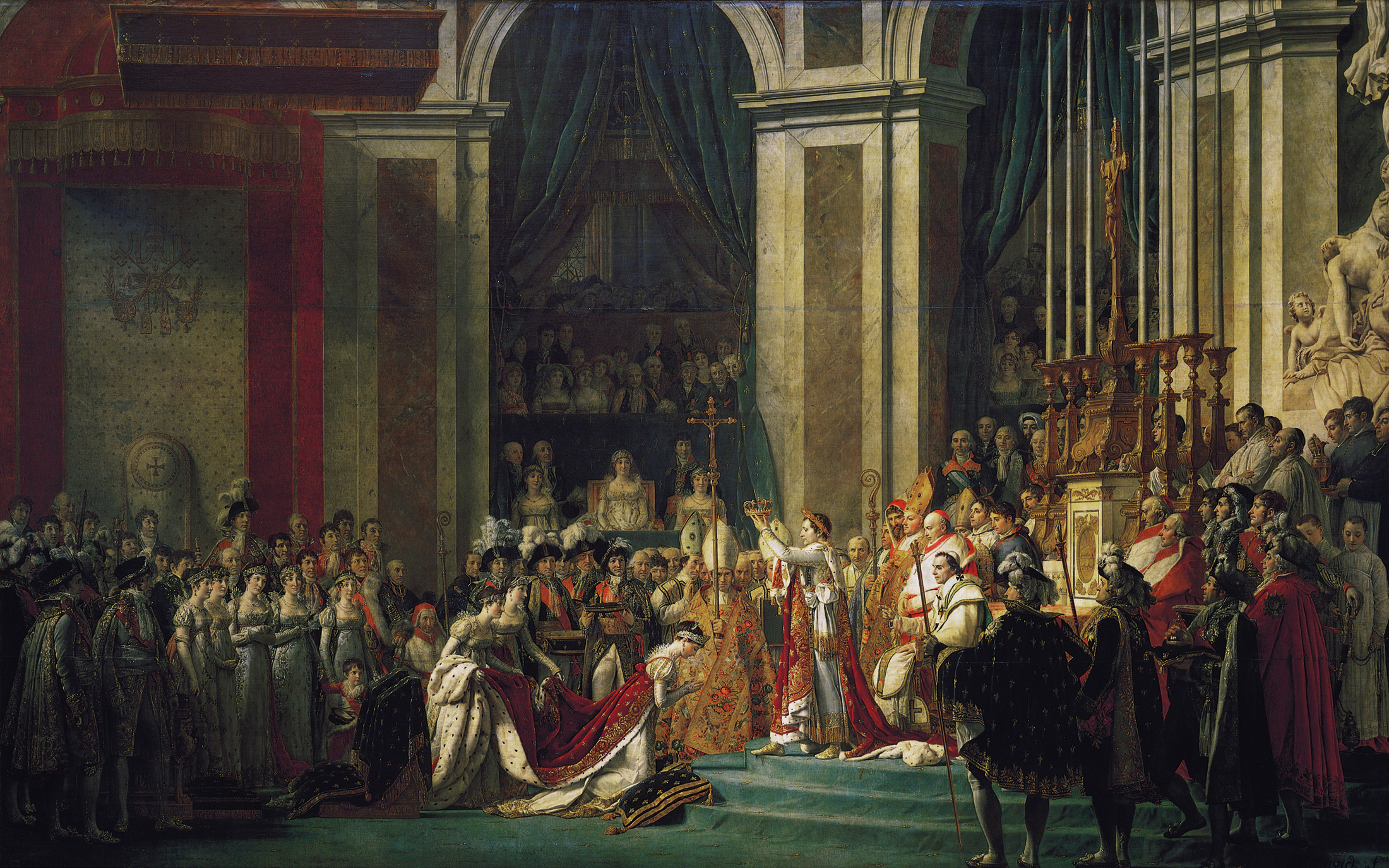 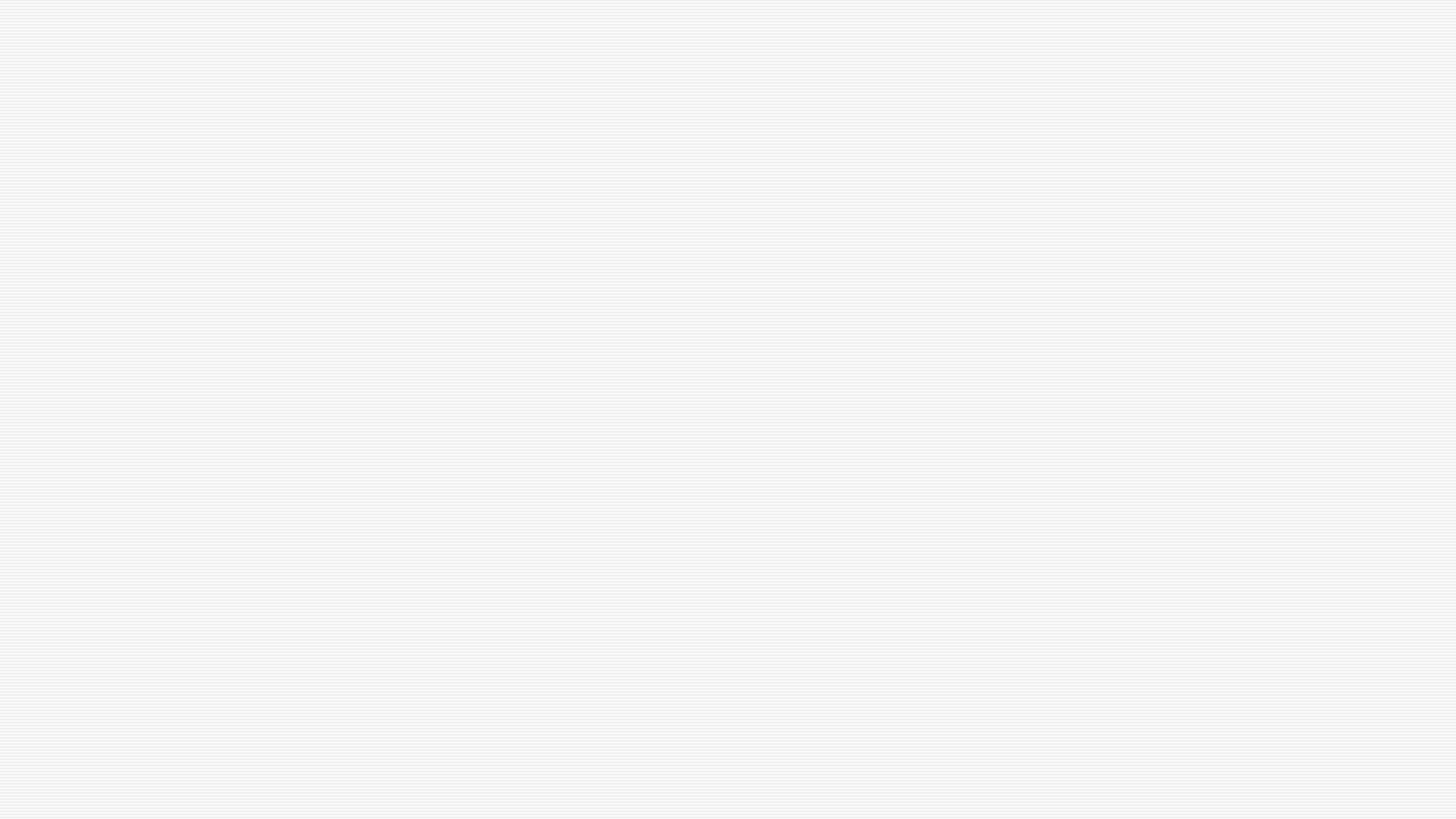 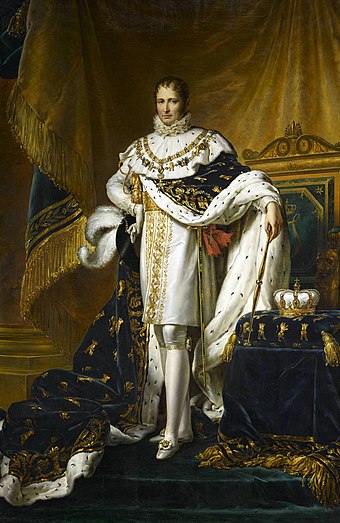 Le Code civil et  Liberté contractuelle
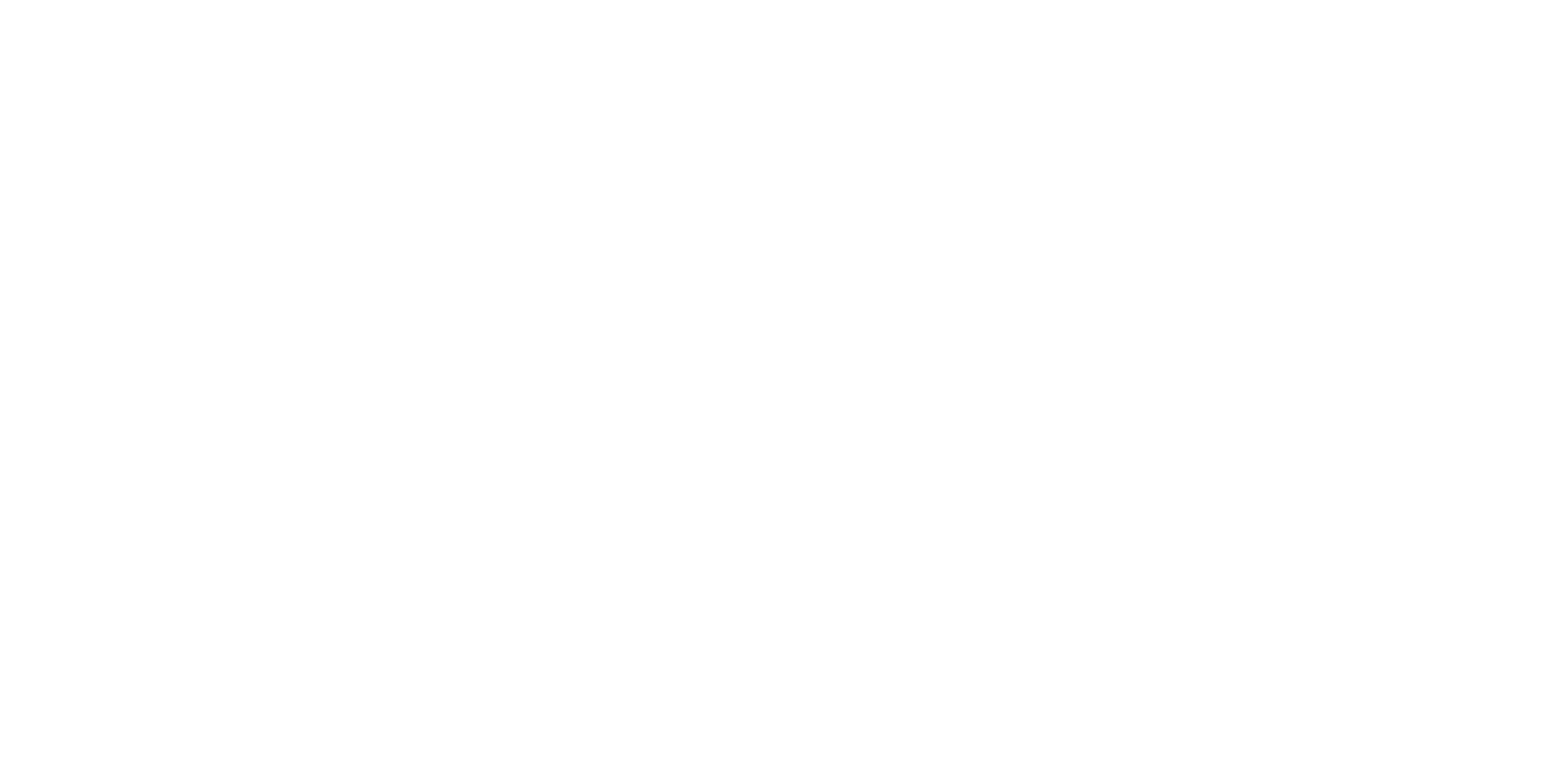 Le Code civil reconnaissait la liberté pour les individus de conclure des contrats selon leurs besoins et intérêts. Il soutenait le principe de libre volonté et garantissait que les citoyens pouvaient conclure des contrats sans restrictions injustifiées de l'État. Cela permettait les accords commerciaux, les contrats de location, les contrats de travail et autres contrats qui étaient la base des relations commerciales. Ainsi, cela favorisait l'entrepreneuriat et la conclusion de contrats entre individus et entreprises. La liberté contractuelle était l'un des principes clés du Code civil, contribuant au développement économique et à la sécurité juridique dans la société.
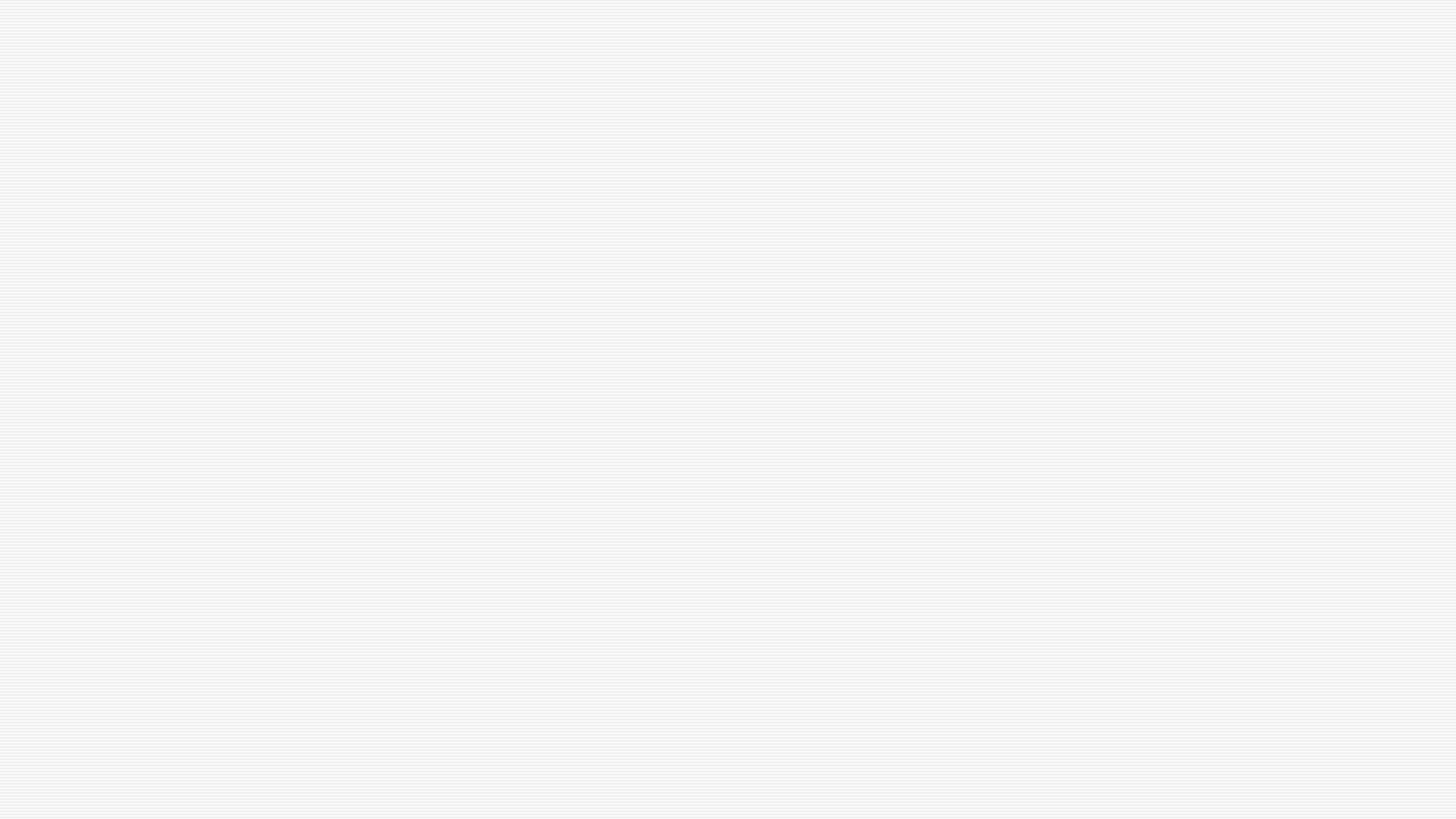 Le Code civil et Droit à un procès équitable
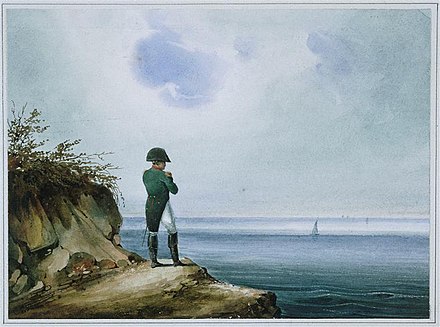 Le Code civil reconnaissait l'importance du droit des citoyens à un procès équitable et interdisait la détention arbitraire ou l'abus de pouvoir par les autorités. Il établissait les principes fondamentaux d'un procès équitable, tels que le droit à la défense, le droit à l'expression de son opinion et le droit à une décision équitable. Cela garantissait que chaque citoyen avait la possibilité de se défendre devant un tribunal et d'obtenir une décision juste et impartiale. Le droit à un procès équitable était l'une des garanties fondamentales des droits individuels et une partie importante du système juridique. Un procès équitable était un droit fondamental protégé et garanti par le Code civil, afin d'assurer la justice et le respect des normes juridiques.
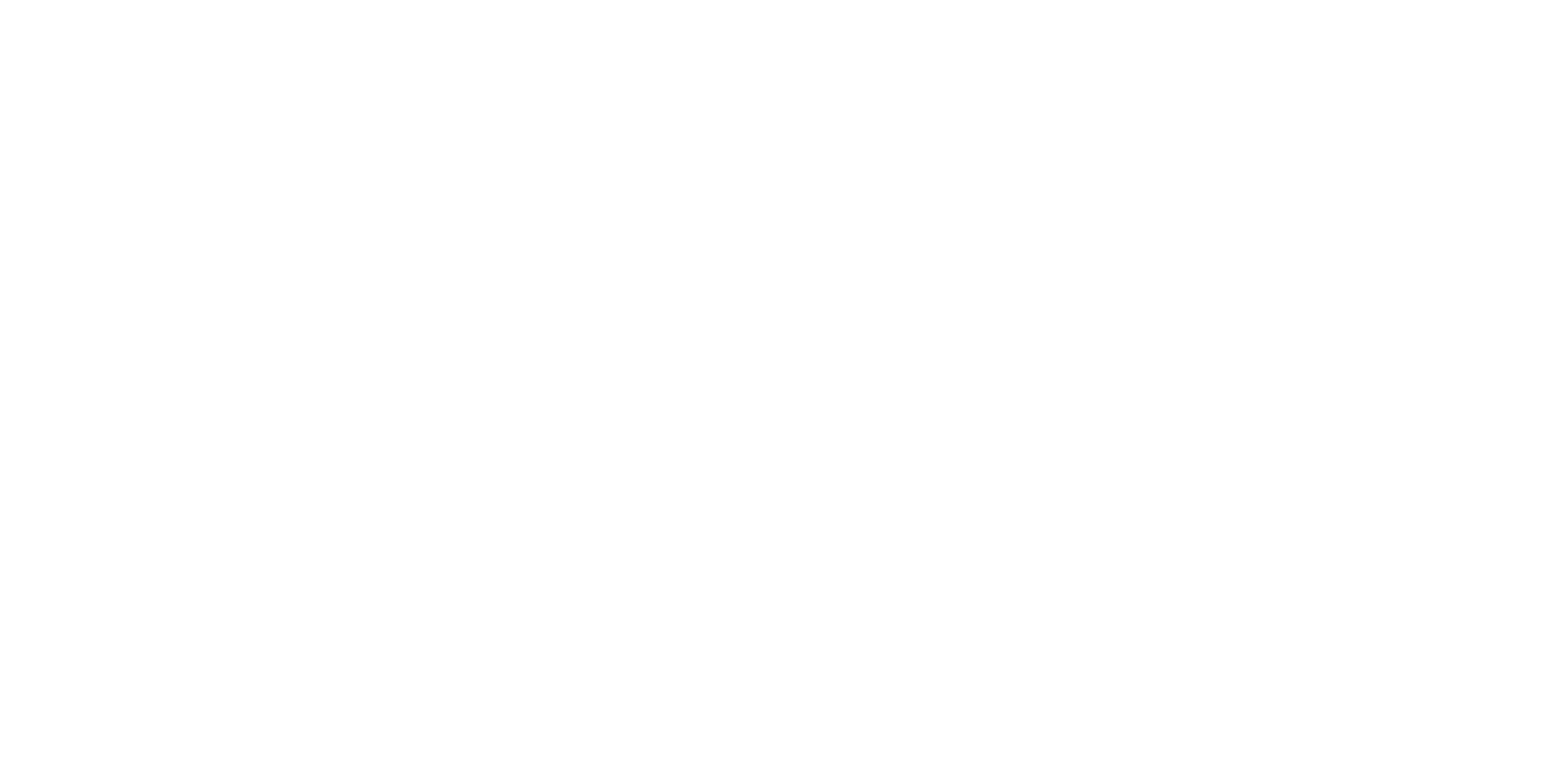 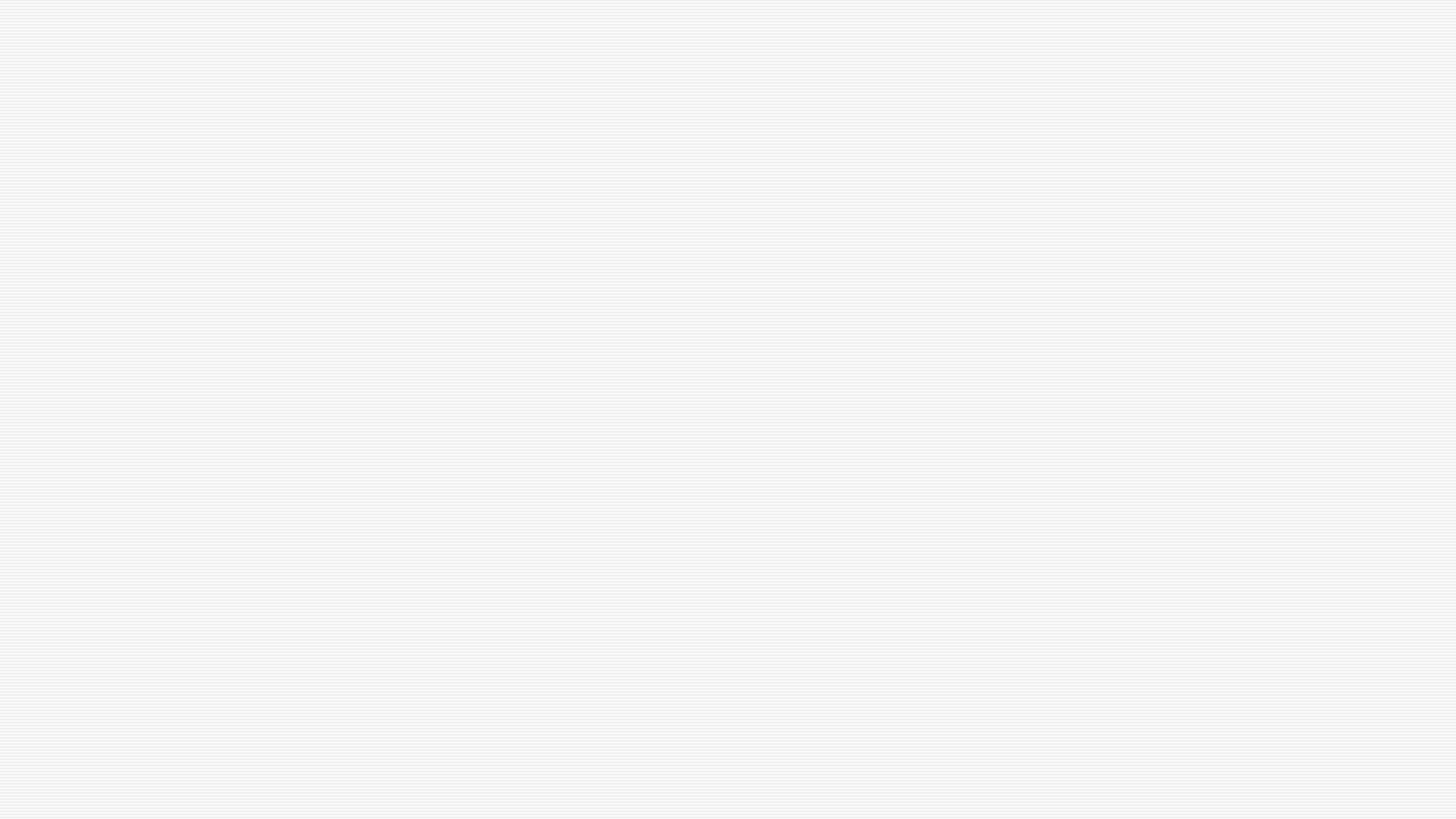 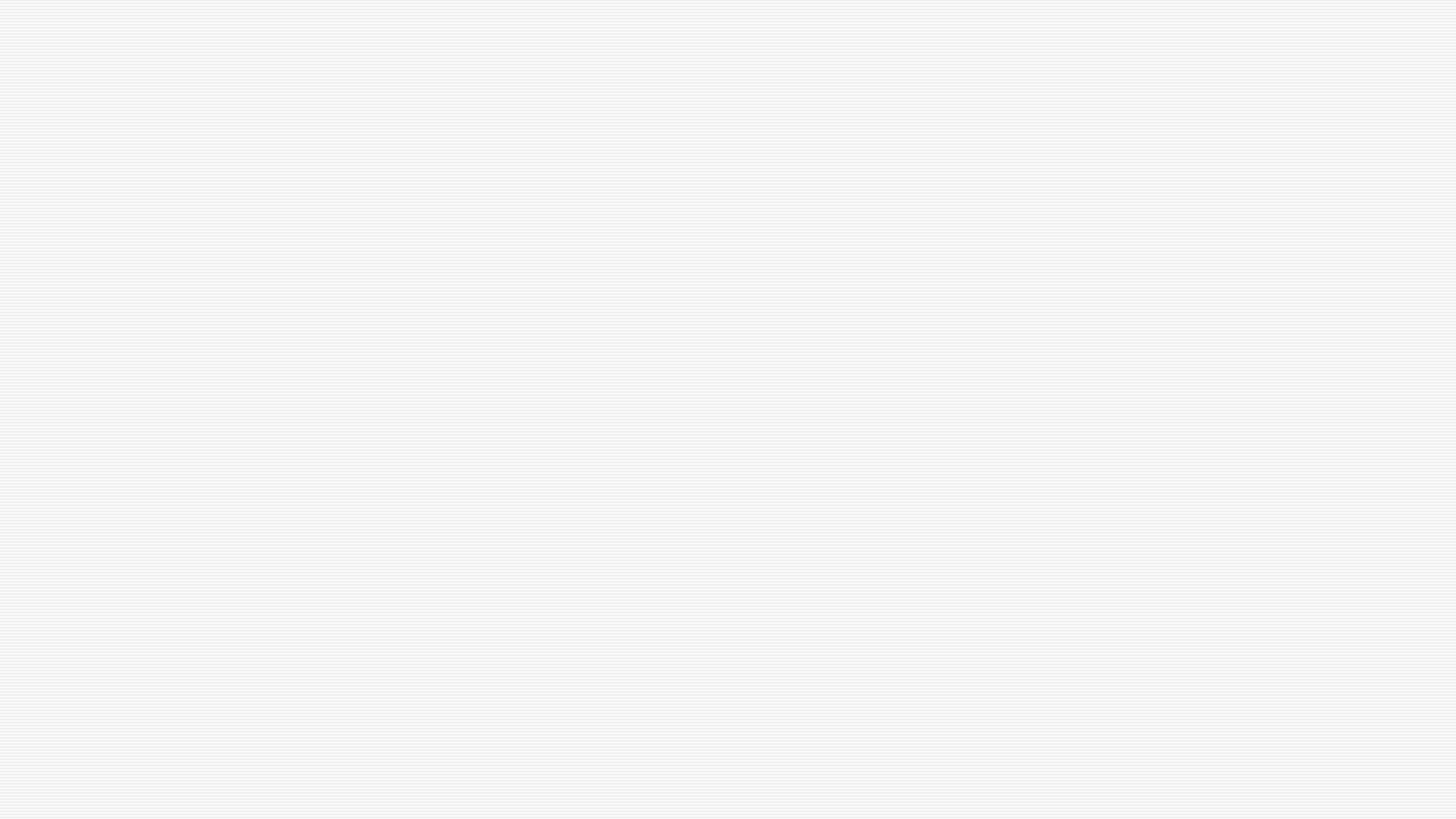 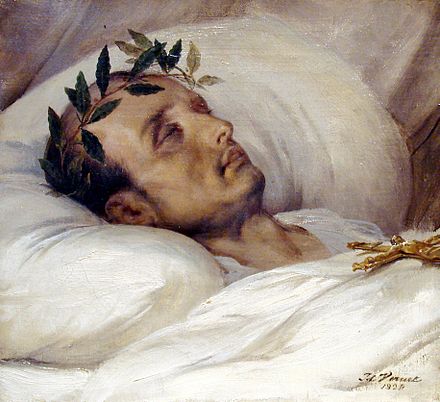 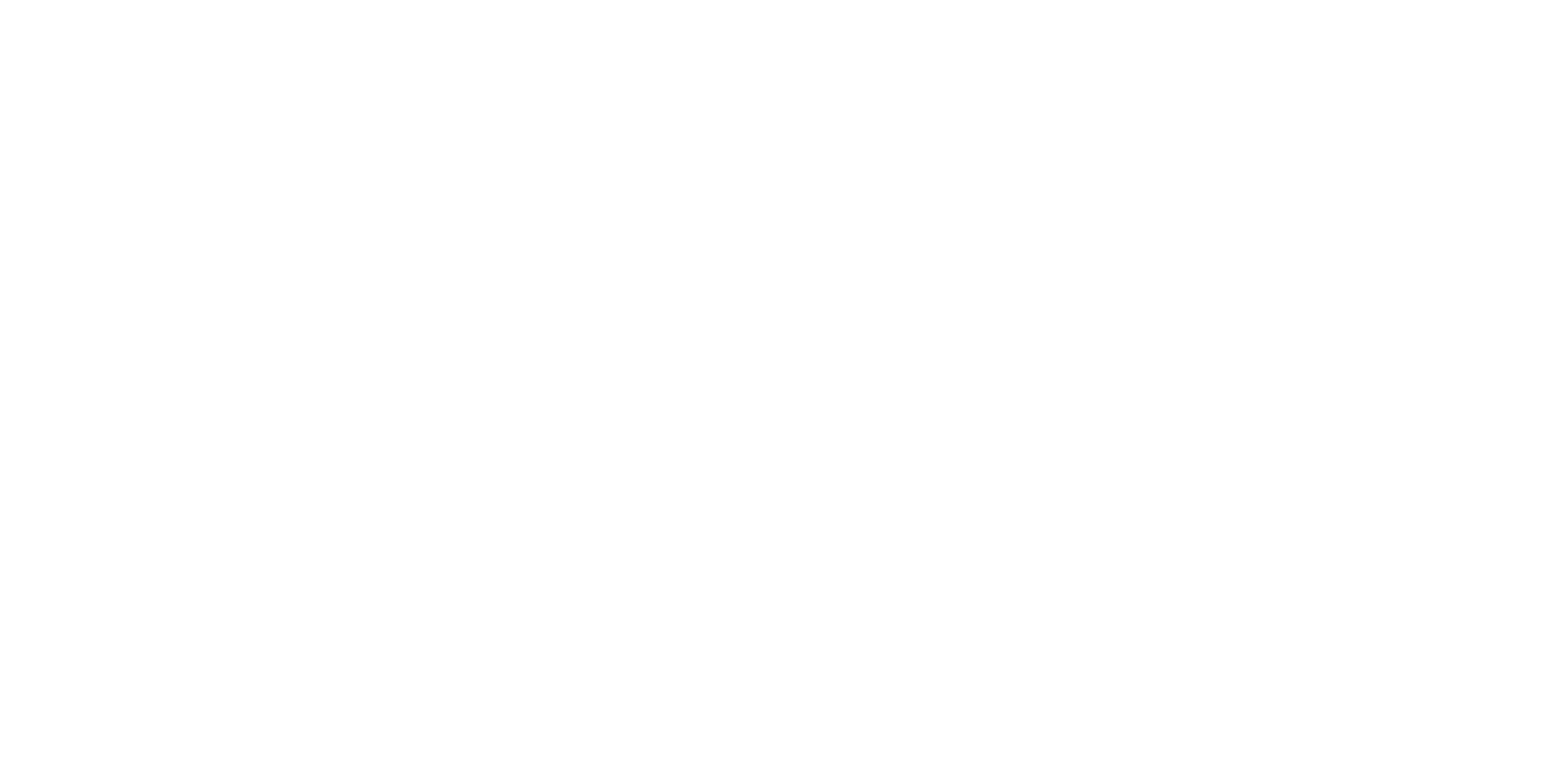 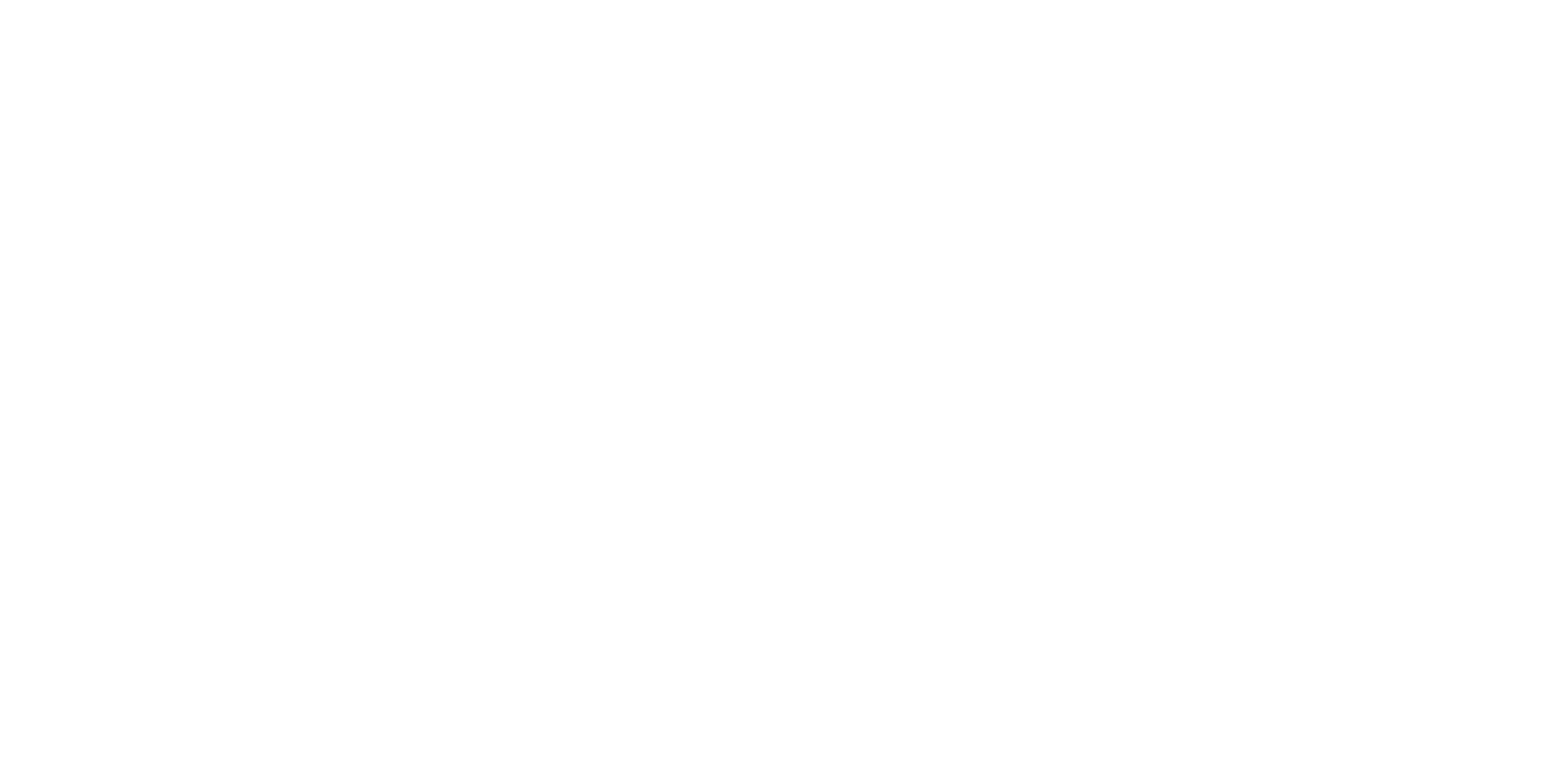 z
Merci de votre attention